了解三个报表之间的逻辑关系
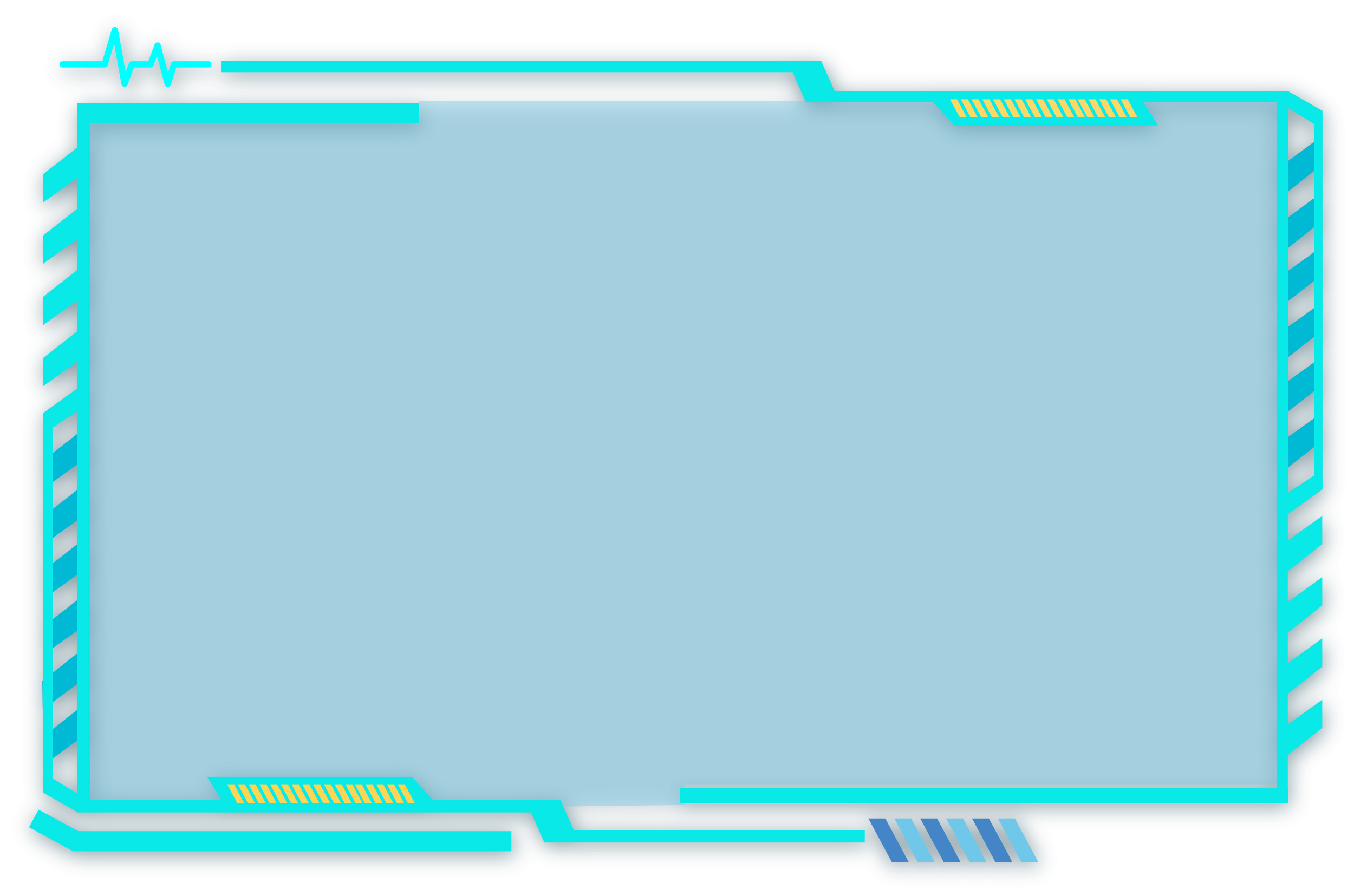 收入＞支出，企业运营时良好的状态
收入＝支出，收支平衡
收入＜支出，收支倒挂--资金断链
老板
股东
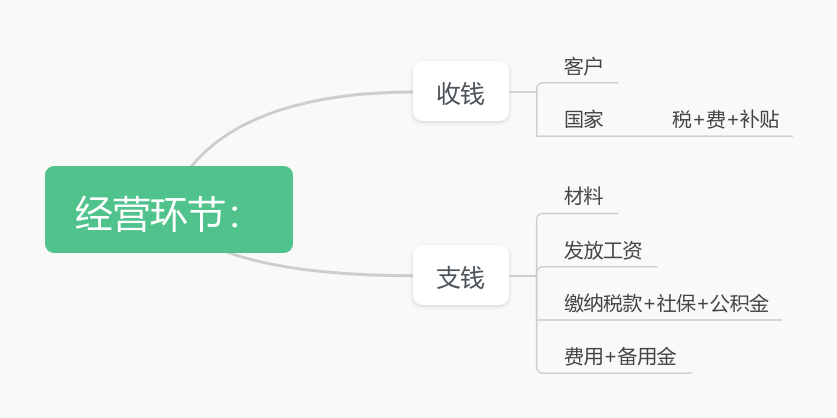 贷款
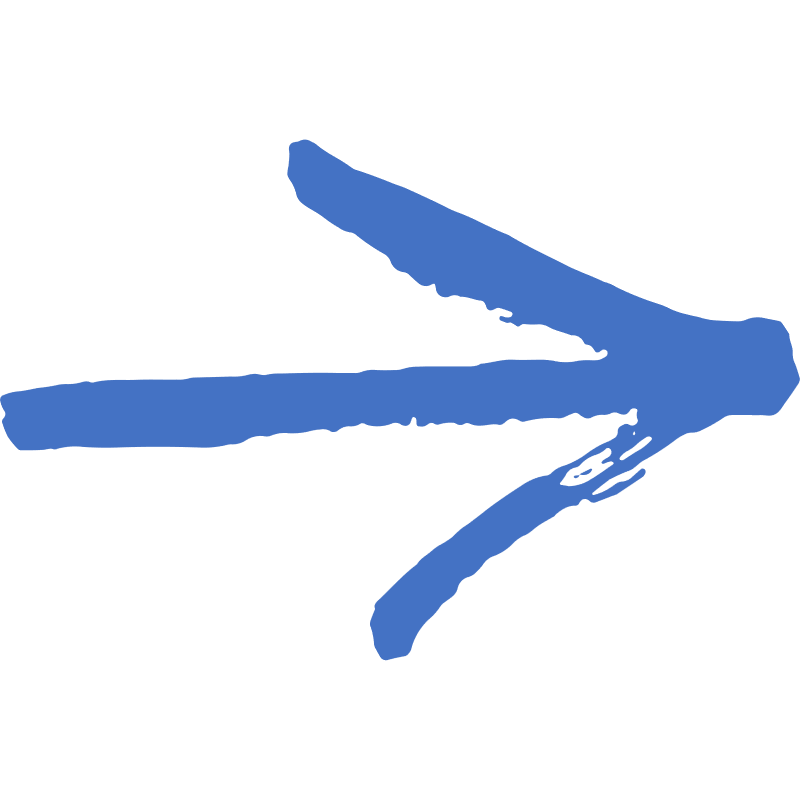 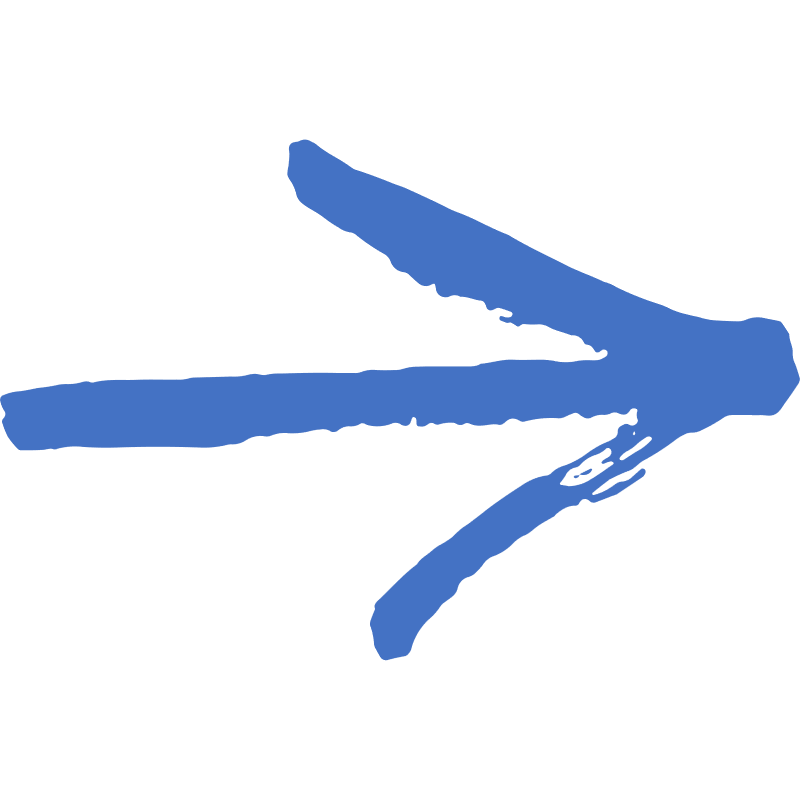 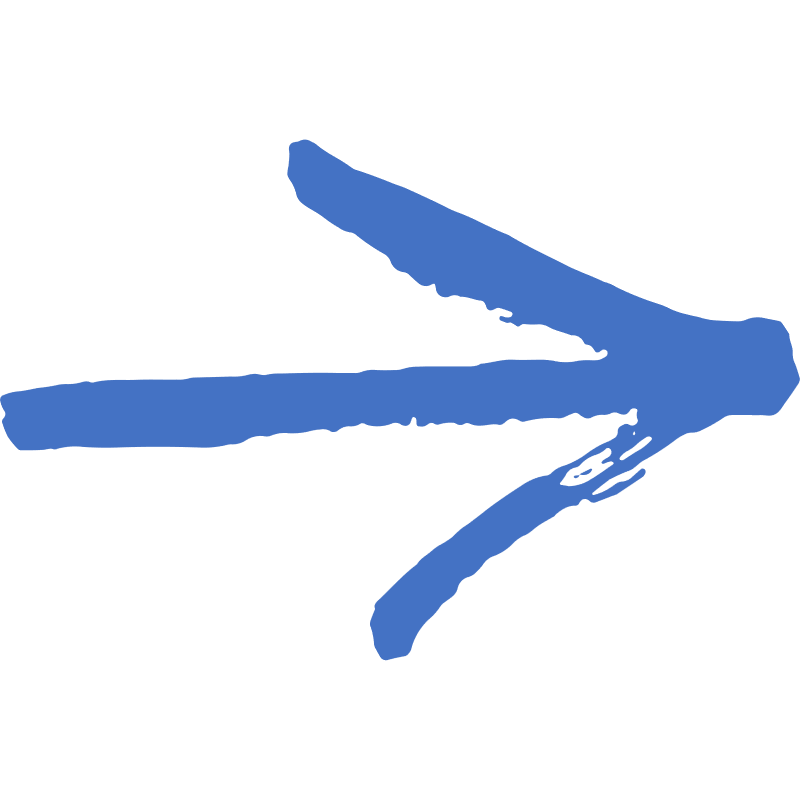 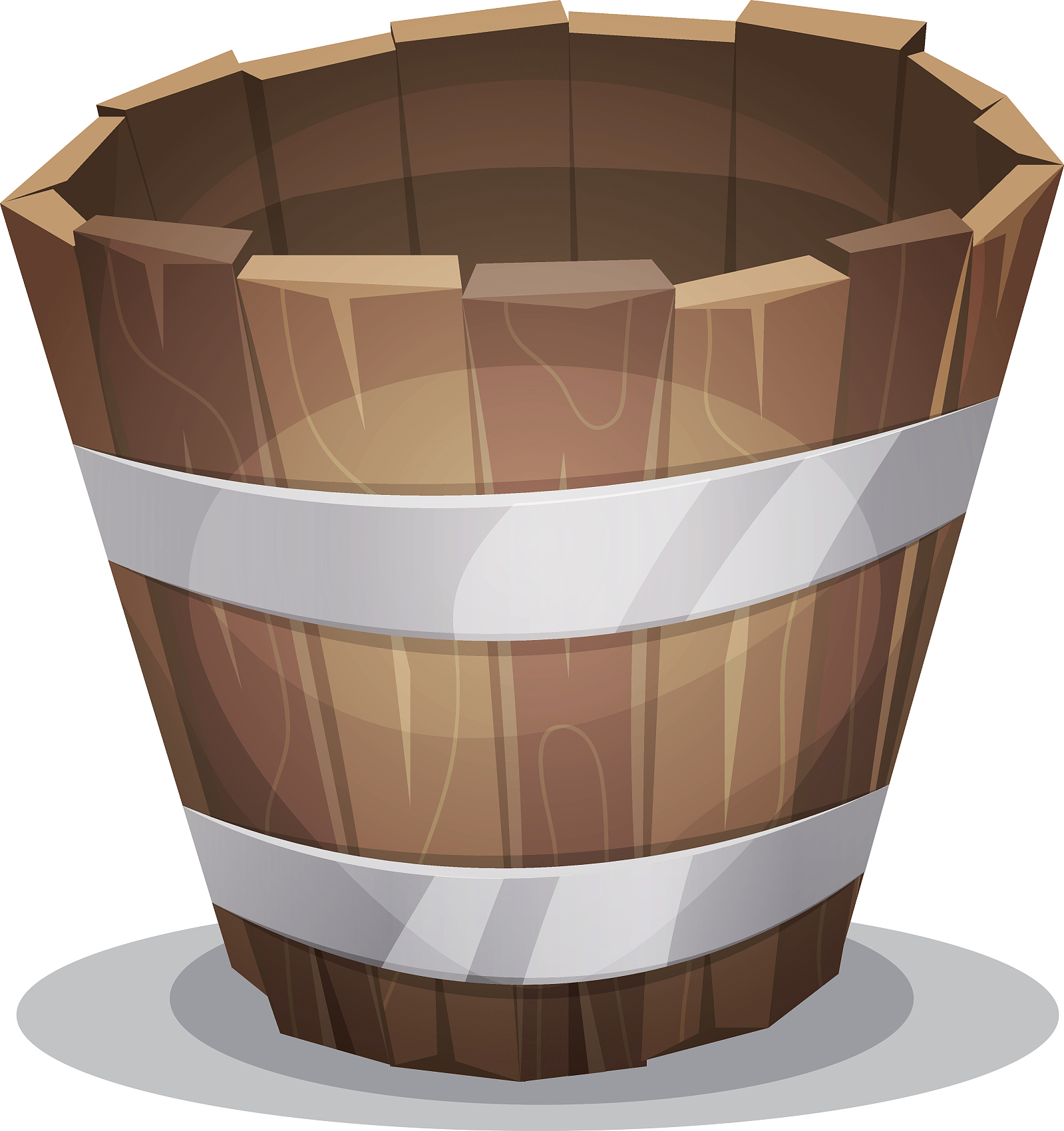 经营环节闭环：
1、老板+股东先投入给公司经营，用于生产形成产品收入，收到资金回笼以后再去投入料工费生产形成收入
2、稳定运营以后确保料工费的钱先有了以后剩下的资金部分才会开支管销财费用支出以及税金支出
3、再去考虑是不是给员工缴纳社保、公积金
如何自己编织现金流量表
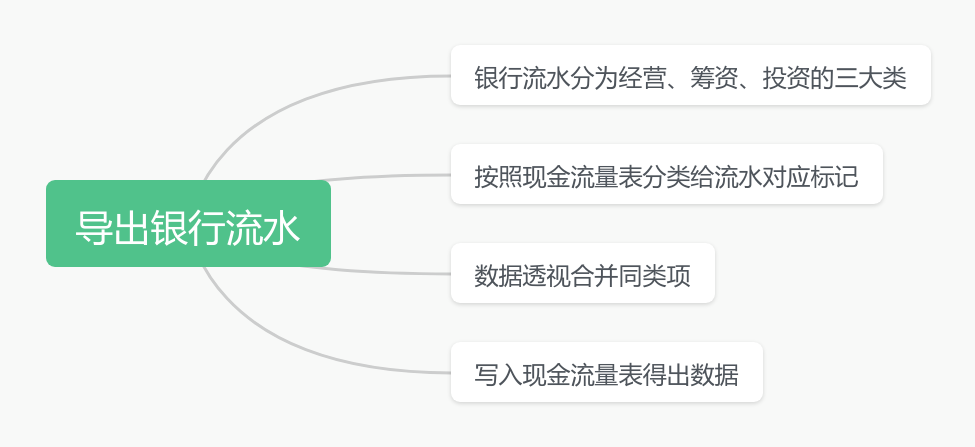 谢谢观看